Coats on Animals
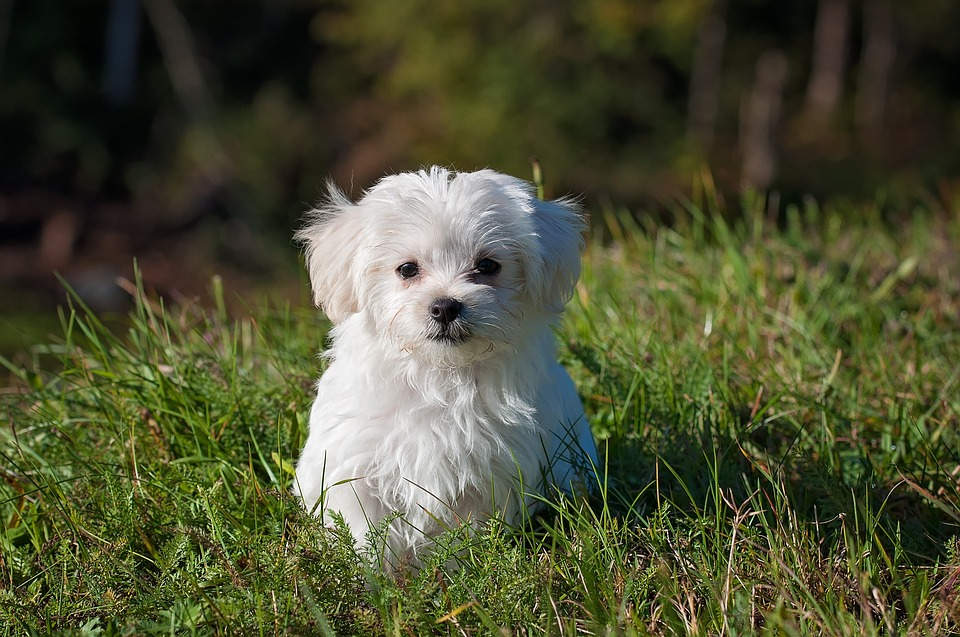 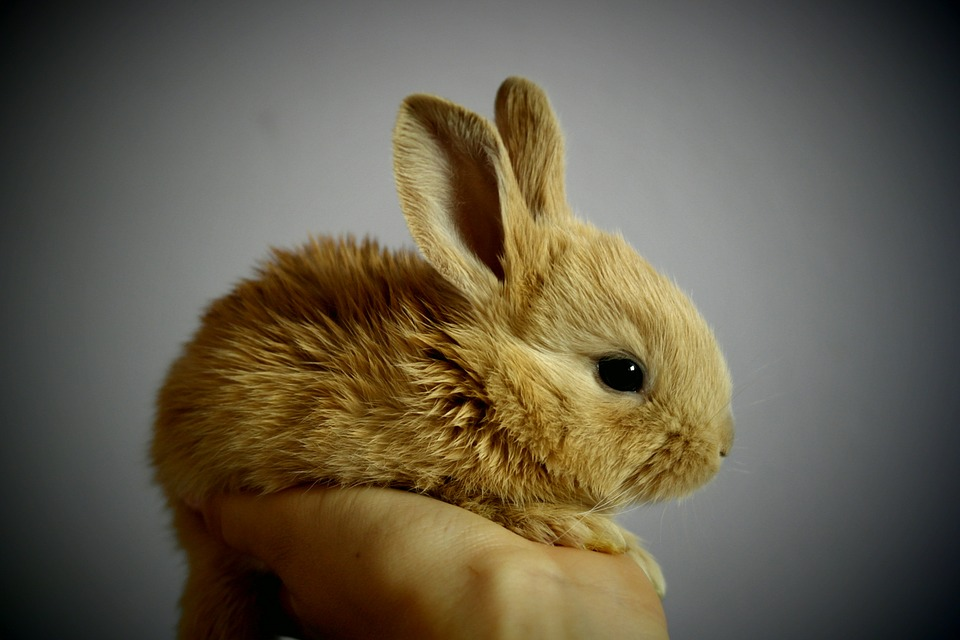 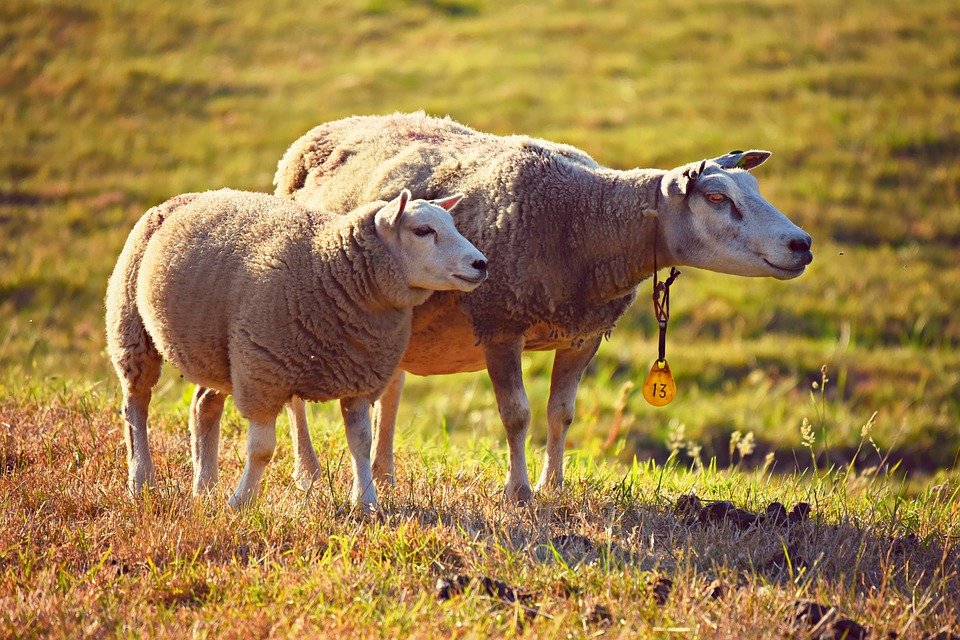 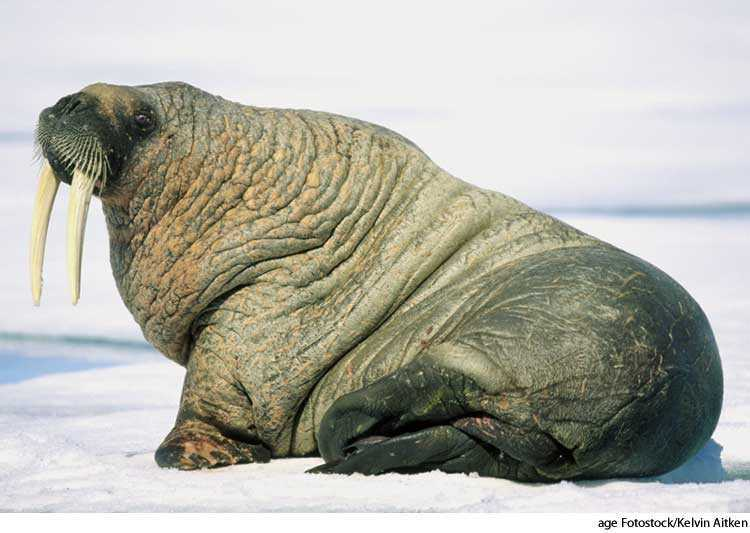 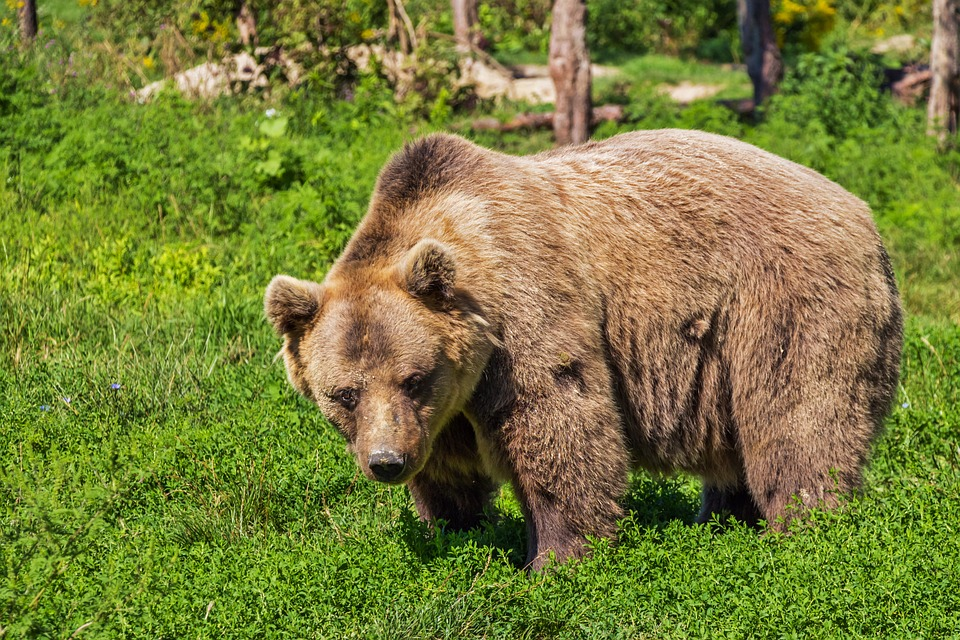 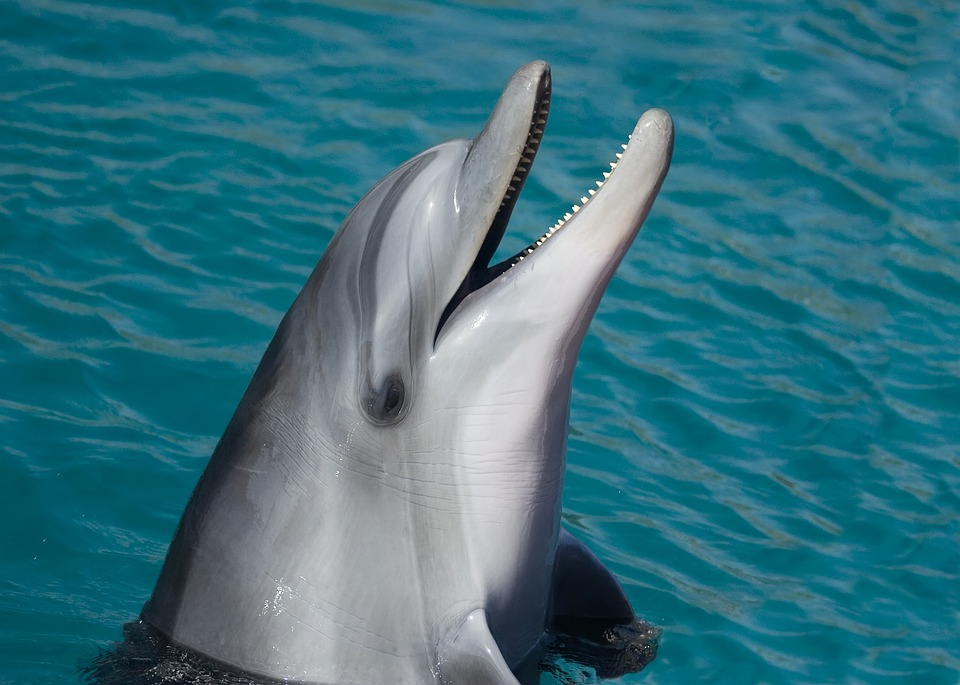 What is the same about all these animals coats?

What is different about their coats?
Tiger
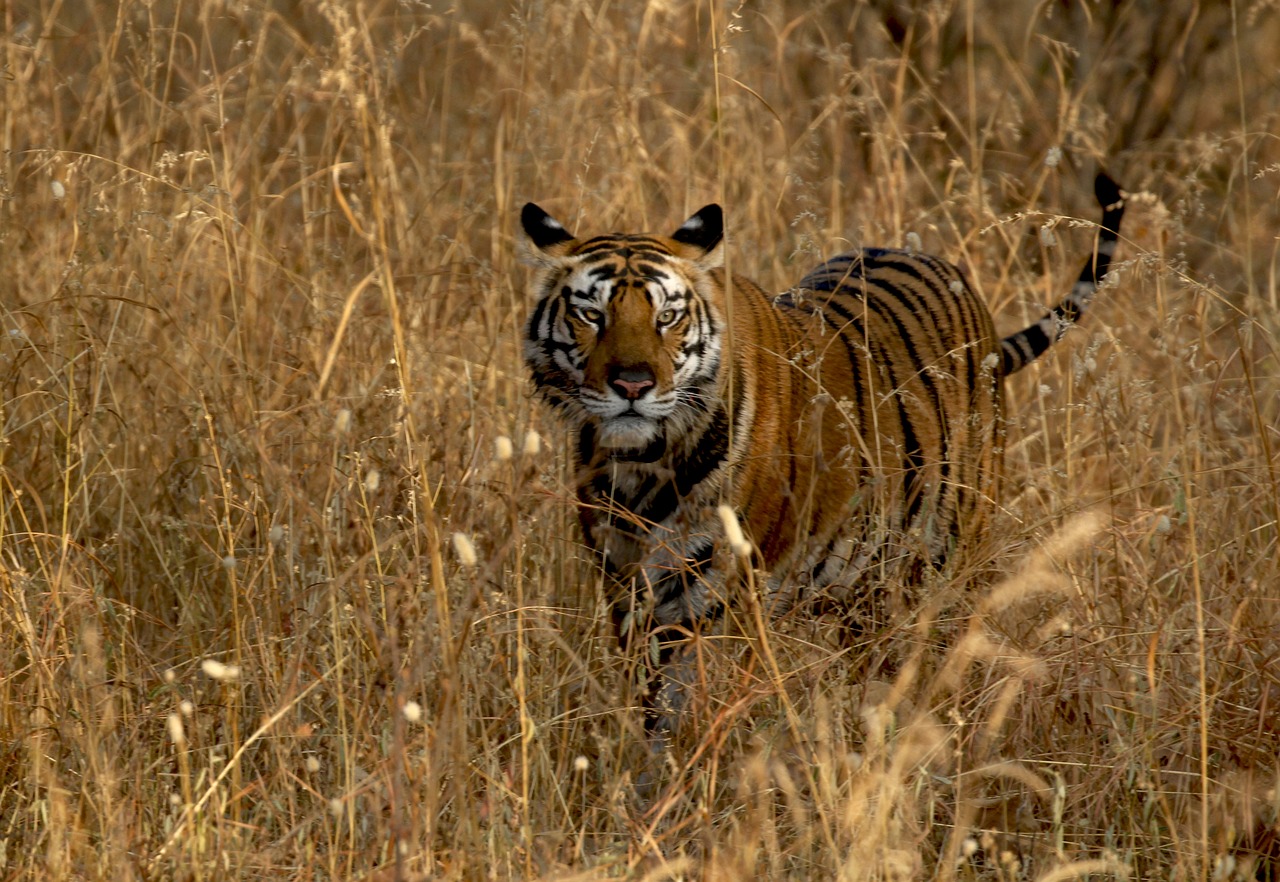 How does the tiger’s coat provide protection? Do people use coats for a similar purpose?
Lesson 2: How we use coats
Do you remember some of the coats that animals have?
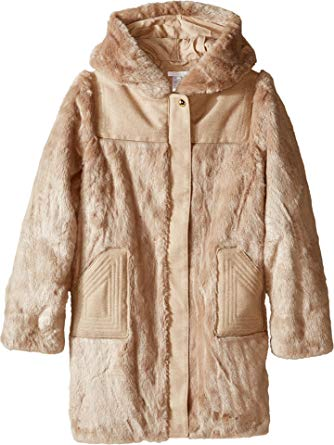 What does this coat remind you of? 

When would you use this coat?
Image from: https://www.amazon.com/Chloe-Kids-Girls-Hooded-Beige/dp/B01F7VF3IA
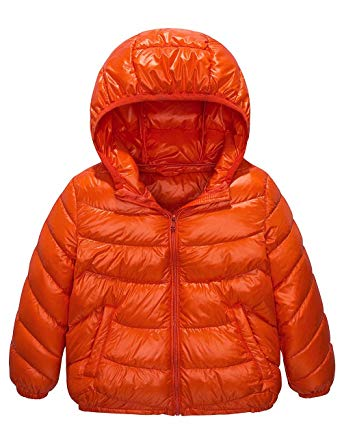 What does this coat remind you of? 

When would you use this coat?
Image from: https://www.amazon.com/Spring-Gege-Packable-Lightweight-Windproof/dp/B078WQSFFM/ref=pd_lpo_sbs_193_img_1?_encoding=UTF8&refRID=90N9EV3TFE03KBGZFBE2
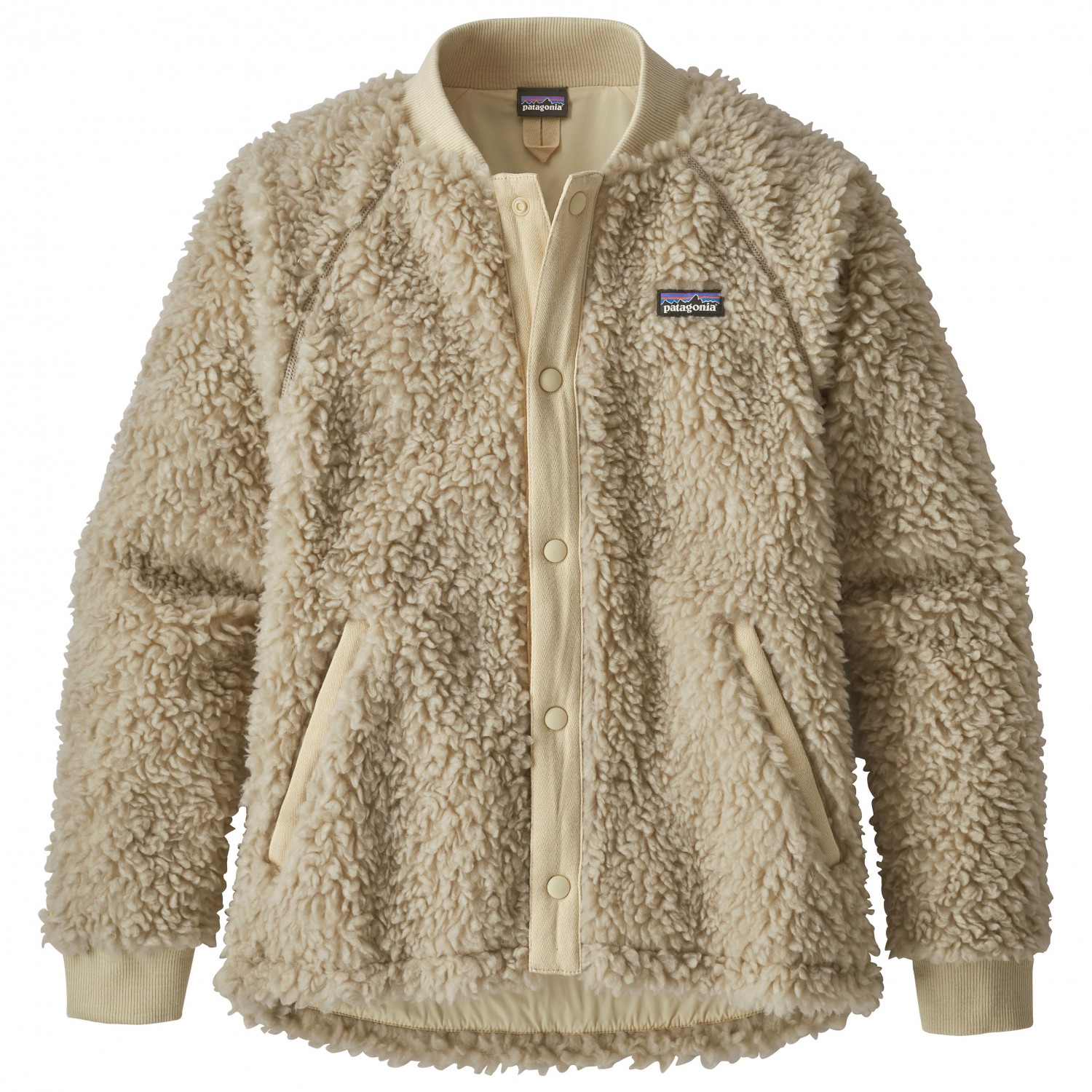 What does this coat remind you of? 

When would you use this coat?
Image from: https://www.bergfreunde.eu/patagonia-kids-retro-x-bomber-jacket-fleece-jacket/
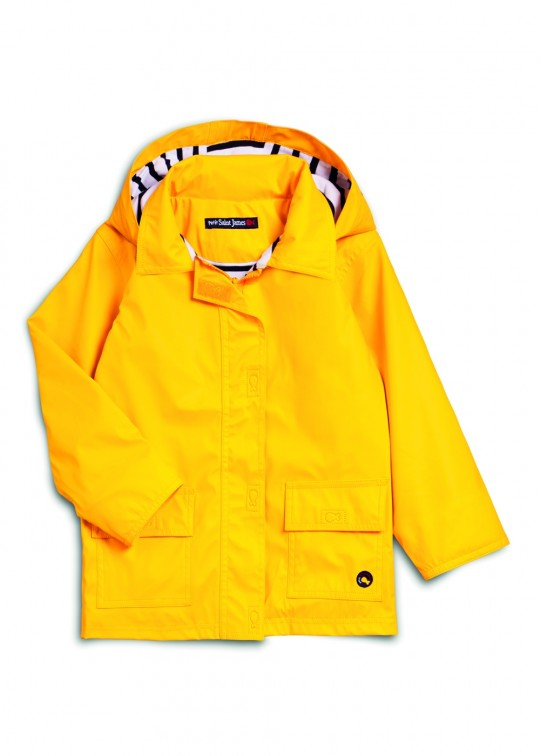 What does this coat remind you of? 

When would you use this coat?
Image from: https://www.saint-james.com/us/breton-clothing-classics/breton-classics-kids/lulu-yellow-raincoat-for-kids.html
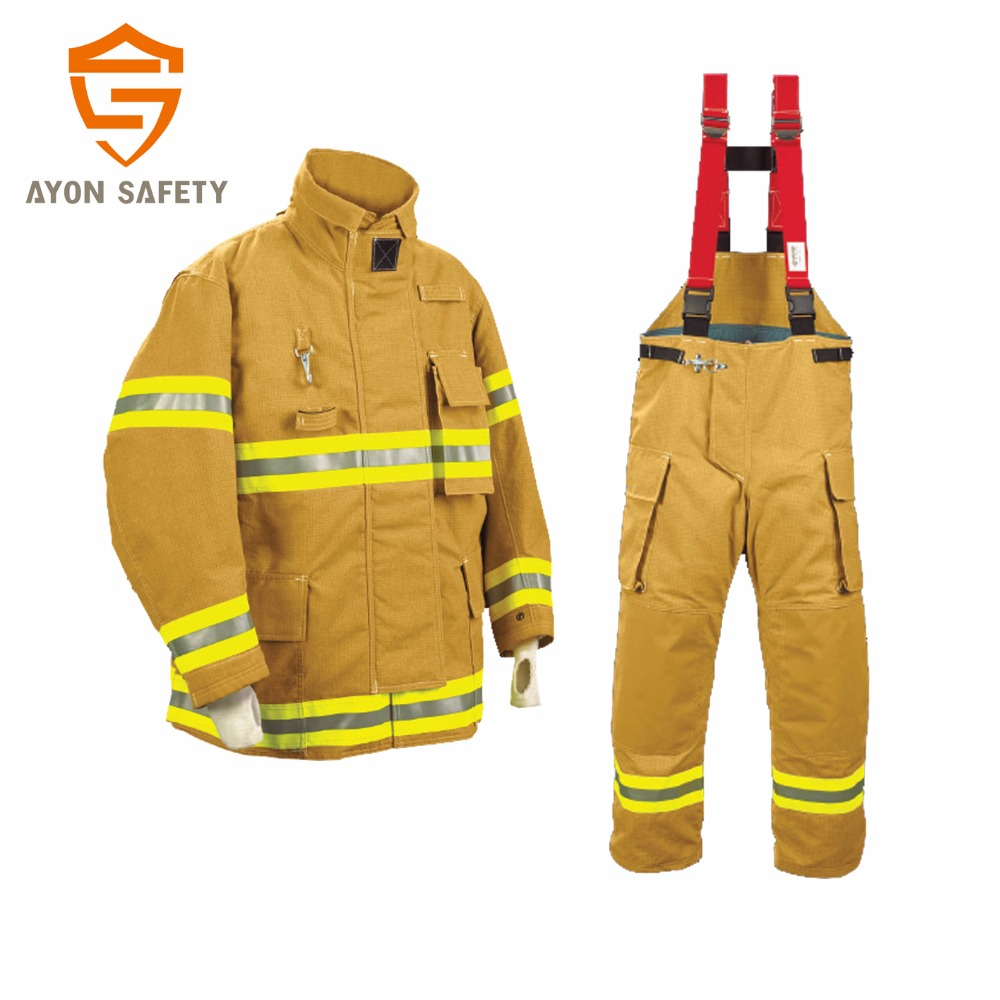 Line Up Game!
Compare your coat with your partners. 
Does it remind you of an animal’s coat?
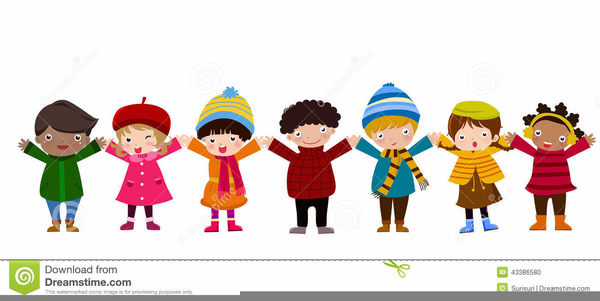 Image from: https://www.clker.com/clipart-738733.html
Design a “coat” for your Pom-Pom
Use the materials your teacher has to create a coat for your pom-pom creature! 

What material do you want to use?
What shape do you want to make the coat?
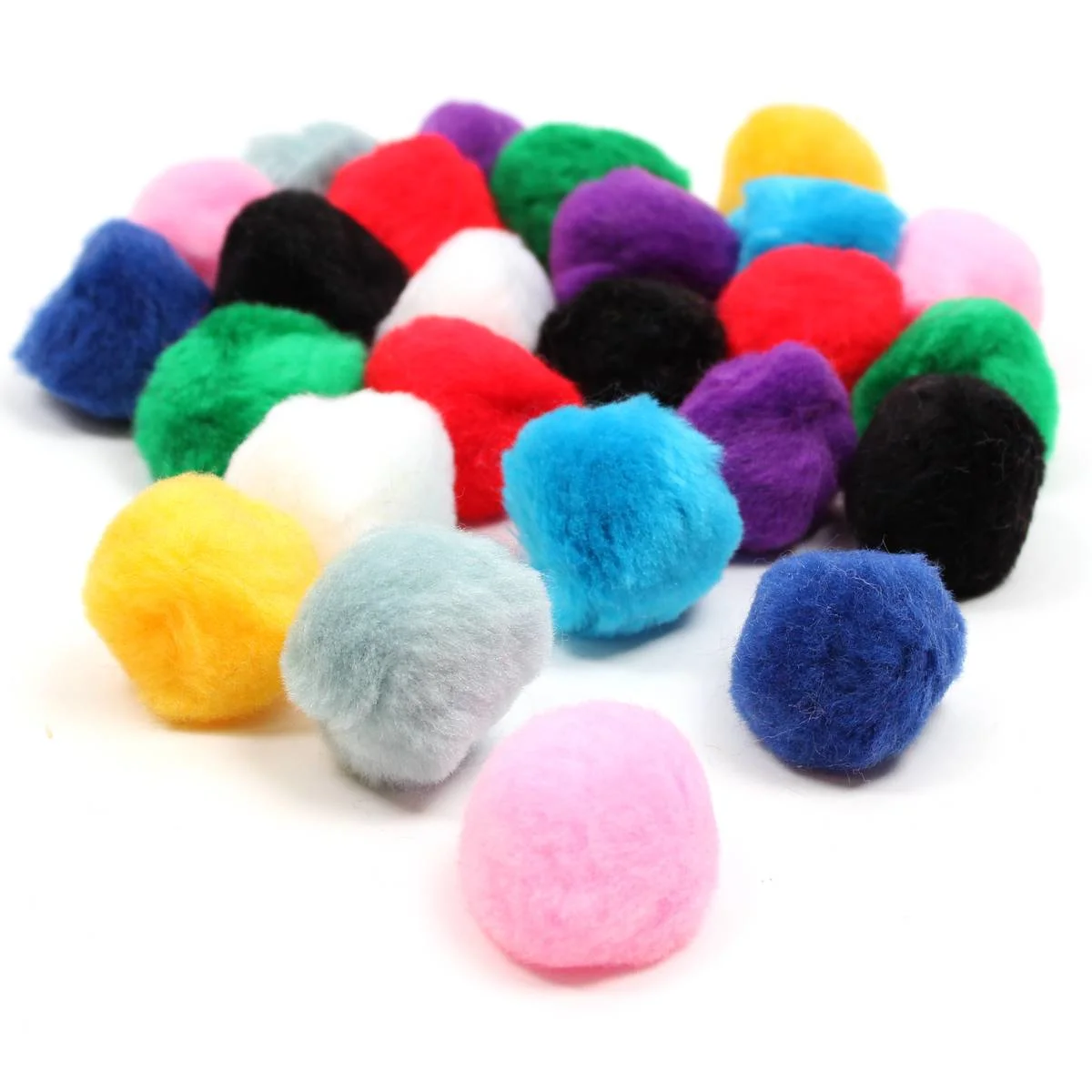